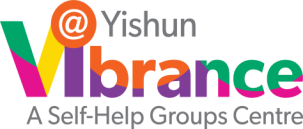 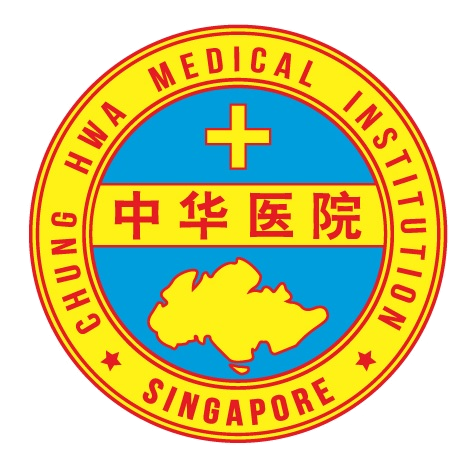 中华医院SINGAPORE CHUNG HWA MEDICAL INSTITUTION
2022年03月19日 | 下午1500-1600 | Zoom Meeting
【 珍惜机会，防治糖尿病和并发症 】
讲题概要:  糖尿病和并发症，完全不能预防和逆转吗？糖尿病和并发症的逆转，是有时机的，需要人们好好珍惜和掌握。讲座将从糖尿病前期说到并发症，告诉您要抓紧什么时机，需要怎么处理，才能防治糖尿病和并发症，改善生活素质，健康长寿。
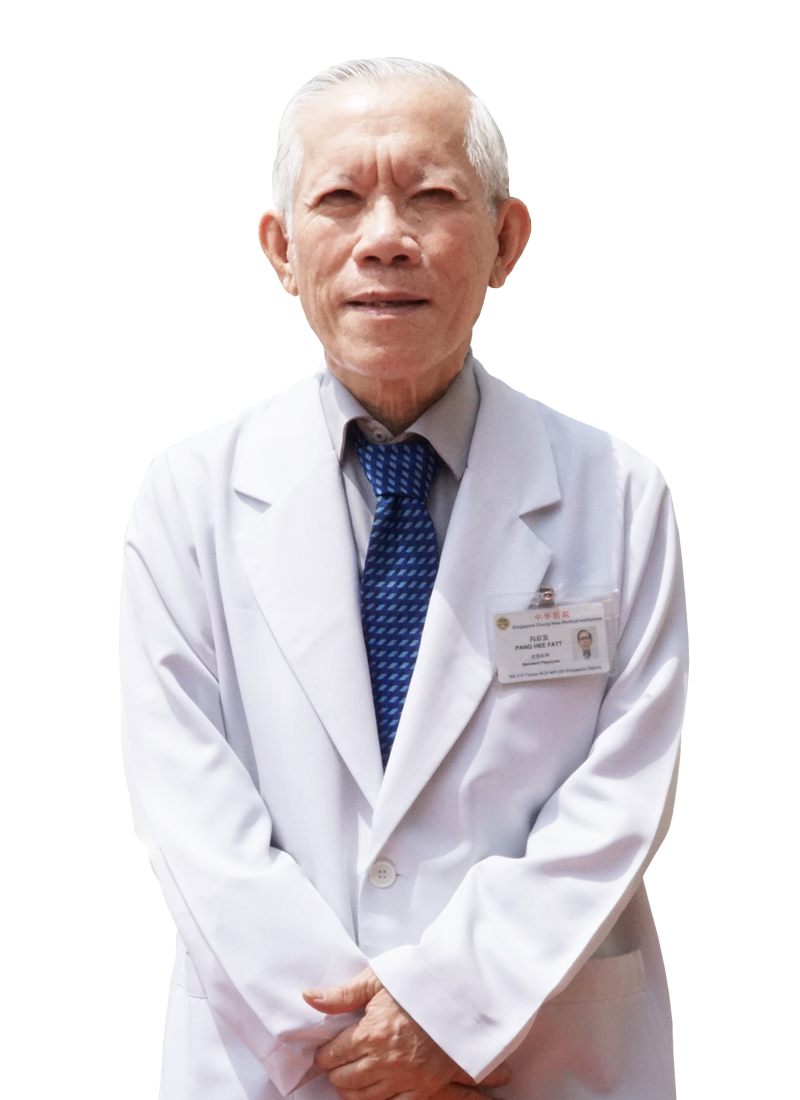 照片
讲师简介：冯启发医师，新加坡中医管委会注册中医师，现任中华医院义顺分院特邀副主任医师，以及中华医院中医糖尿病专病研究组组长，毕业于新加坡中医学院，拥有丰富的临床经验，行医30余年。
分院、看诊时段：义顺 | 1，3 PM
冯启发医师中华医院 副主任医师
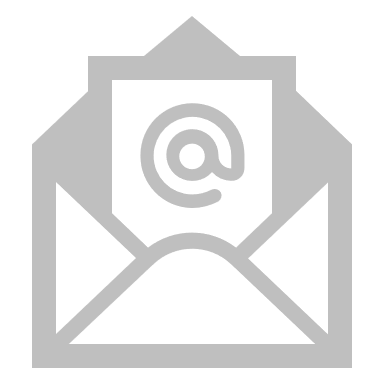 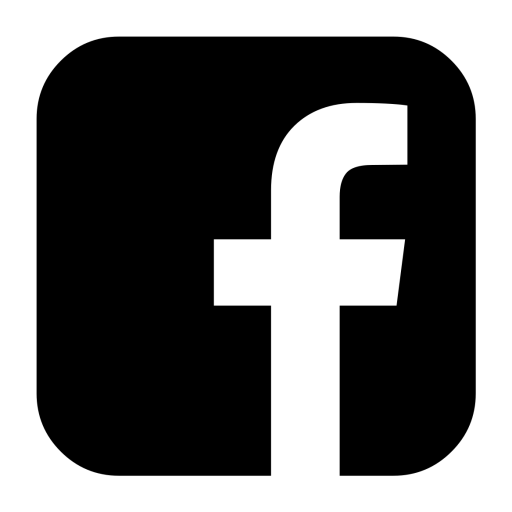 Chunghwa@singaporetcm.com |    zhonghuayiyuan.com |    @SGChungHwa
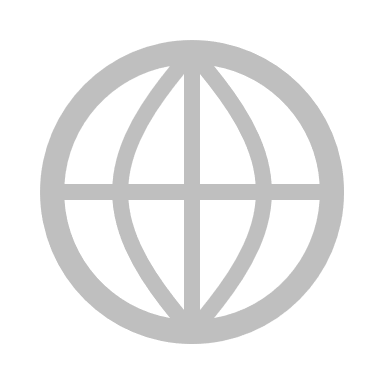 糖尿病
尿+糖     ？


血糖
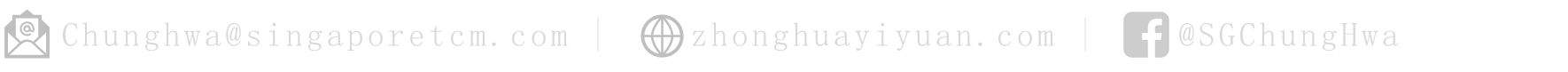 食物正常转化成糖
1、食物
2、小肠吸收 
3、血管充满血糖   
4、胰岛素的作用
5、血糖进入组织细胞
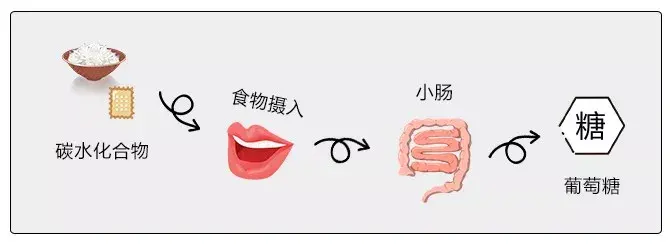 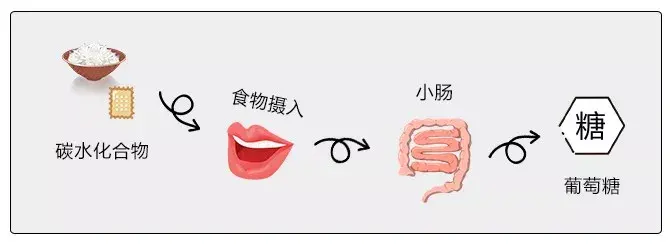 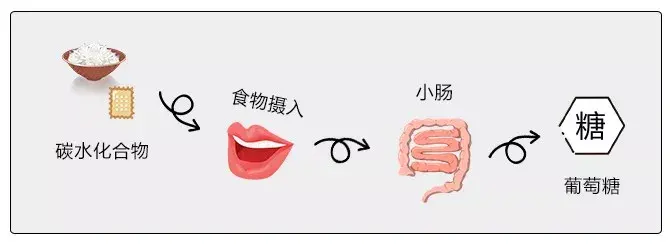 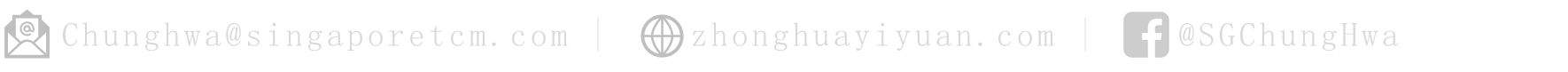 血糖的来处
1、食物
2、肝的糖原
3、脂肪、蛋白质等
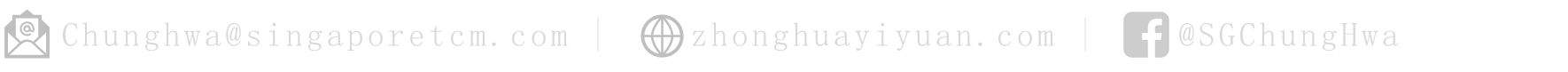 糖的去路
1、葡萄糖分解成能量
2、转化成肝、肌肉的糖原
3、尿糖（≻8.9 mmol/L)
5
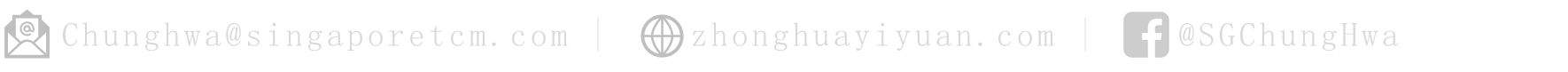 糖尿病发病机理
1、胰岛素分泌绝对不足：ⅼ型  。5%
2、胰岛素分泌紊乱，相对不足或过多，有胰岛素抵抗：Ⅱ型。有90%。80%属于“糖胖病”
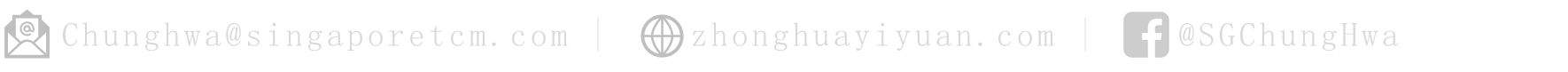 血糖值（WHO 2021)
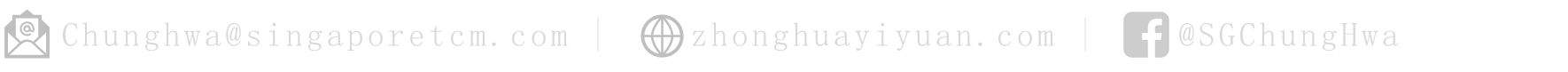 糖尿病前期另一标准
糖化血红蛋白（HBa1c）：

5.7%~6.4%

≧6.5%       糖尿病
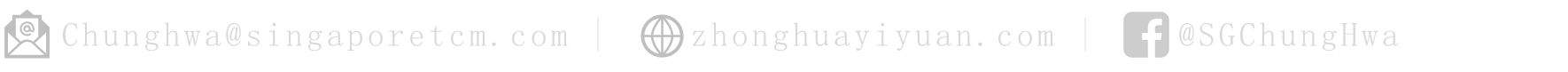 胰脏分泌障碍原因
1、免役系统失调
2、饮食不当
3、肥胖
4、内分泌紊乱
5、药物
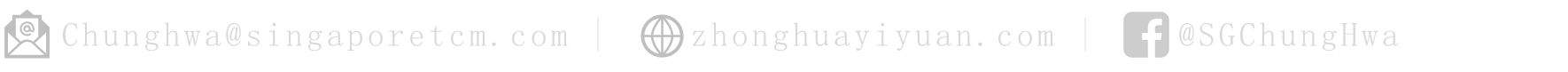 新加坡患病人数
1、大约9%，450,000人。
2、多是Ⅱ糖尿病。
3、年轻化
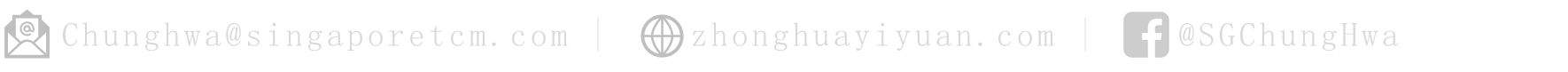 糖尿病分三阶段
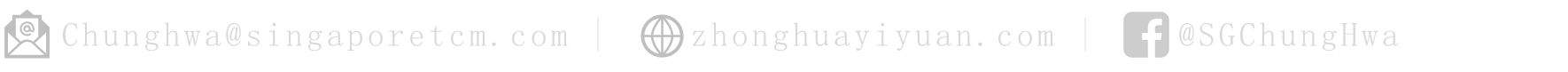 糖前期特点
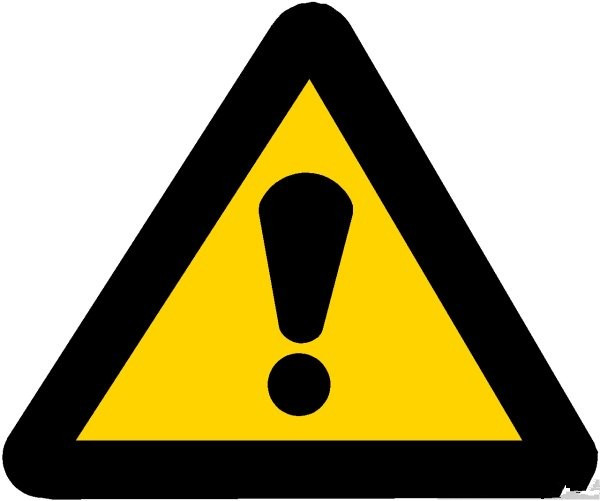 1、血糖偏高，但低于糖尿病的标准，是后备军。
2、可以逆转成正常，或延缓进入二型糖尿病。是一个警告，也是一个机会。
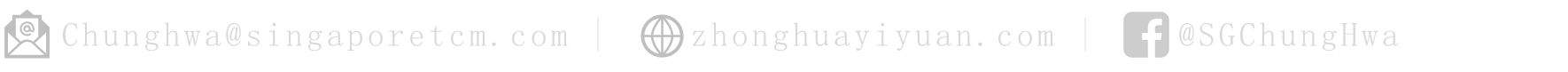 糖前期的血糖
根据统计,中国糖前期病人，有80%是：
空腹血糖正常。
餐后血糖在7.8~11.10 mmol/L 之间（即餐后血糖受损）。
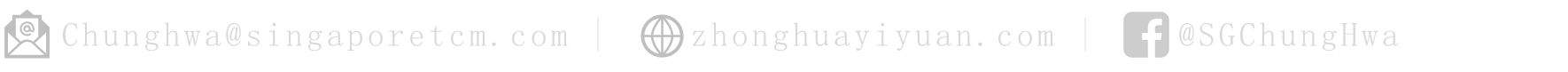 本地华人会不会这样？
中国的研究显示 ：
餐后血糖高，说明糖尿病潜伏已久。
餐后血糖高，容易患并发症。
没有本地的资料。
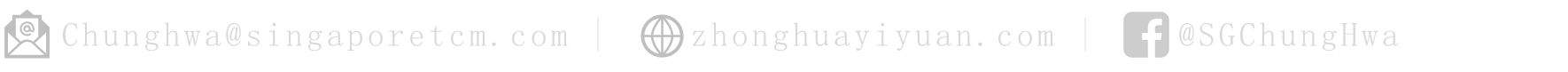 早期症状
1、视力变差
2、咽干舌燥
3、皮肤干痒变色
4、足部麻木
5、疲倦
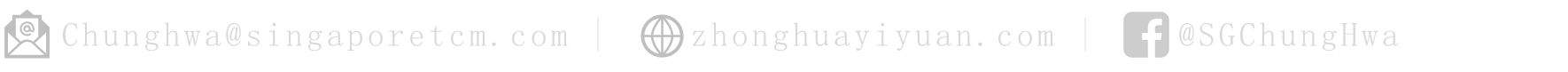 糖前期的病因
1、遗传
2、饮食
3、少活动，少运动
4、肥胖
5、睡眠
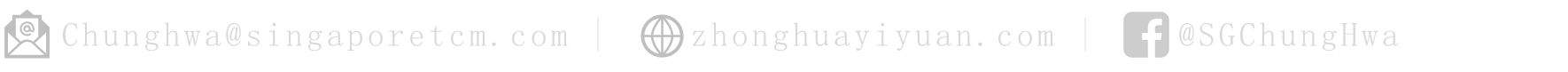 西医对糖前期的治疗和预防
1、不给药。
2、要病人控制饮食和运动。
3、过后观察。
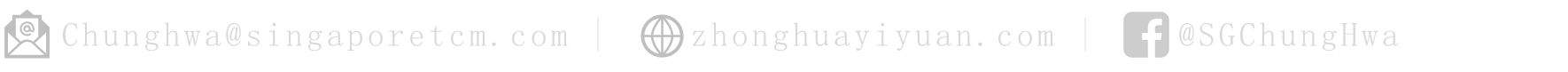 中医的认识
1、糖前期属于“郁症”，是热病。
2、与”食郁”、”气郁“有关。
3、主要原因是饮食不节、肝郁气滞等。
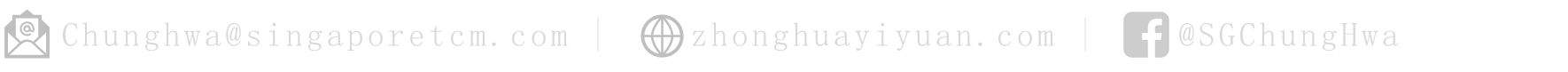 中医调治糖尿病前期
1、调整病人的生活方式，通过中药、针灸等，治疗出现的症状：肥胖、腹胀、失眠等。中医可以调理脏腑、气血，让身体功能恢复正常，血糖下降。
2、机不可失，赶紧逆转糖前期。
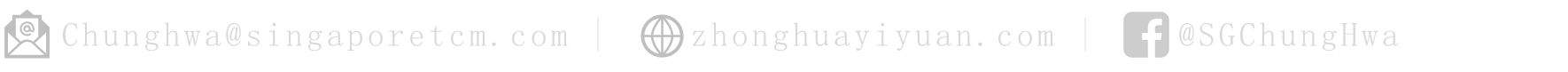 进入糖尿病
          和并发症期
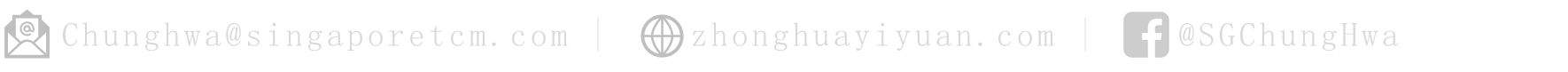 西医治疗糖尿病概况
1、糖尿病需要长期，终生服药，控制饮食和运动。
2、西药降糖快，是暂时压制血糖，不能确保血糖长期稳定。而且副作用强。
3、并发症照旧出现。
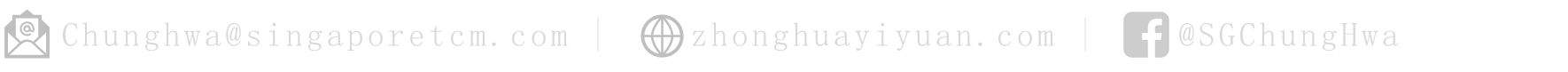 中医能做什么？
1、深入了解病人的病因病机，鼓励病人也服用中药，调理体质、治疗症状和降糖。
2、鼓励病人运动、控制饮食、心理调整和血糖监测等。
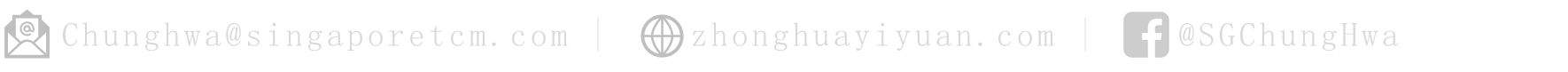 服用中药的好处
1、调理体质，恢复脏腑功能，让机体正常动作，营养充足。
2、中药可以促进胰岛素的分泌，     降低胰岛素抵抗，提高功能，           降低血糖。
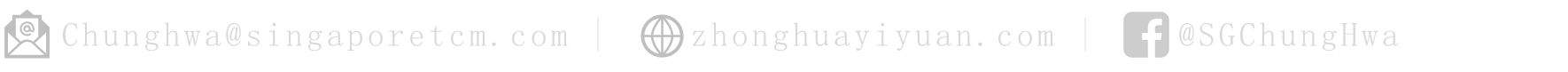 服用中药的好处
3、中药可以疏通血管，消除杂质，让血流通畅，避免血管阻塞，能预防和延缓并发症。
4、副作用比较少，                                有的甚至可以药食同用。
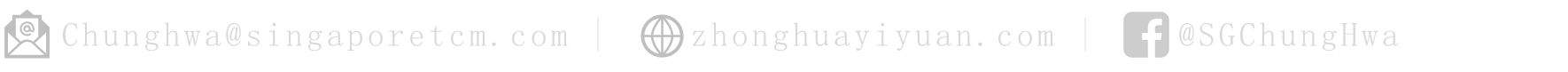 注意运动
1、运动可以消耗糖份、脂肪，减少热量，降低血糖。
2、按照年龄、身体状况，                  安排适当的运动。
3、不要空腹运动。
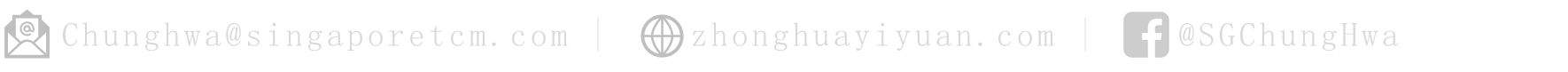 “管好嘴”
1、定时，定量，定餐次。
2、进餐七分饱，隔一、两小时才吃水果，避免饭后吃直接吃水果，造成十分饱，血糖上升。
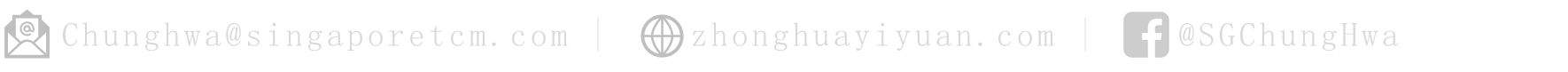 3、多吃高纤维的食物，纤维有饱足感，可以防止吸收血糖。先吃蔬菜后进餐，最后喝汤。防止食物很快进入小肠。被吸收成血糖。
多吃有叶疏菜，少吃梗。
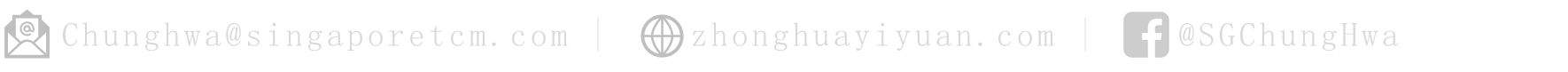 4、饮食均衡，不偏食。只吃菜不吃米饭，容易低血糖。过度吃肉，少吃或不吃菜，容易肥胖，血糖和脂肪也升高。
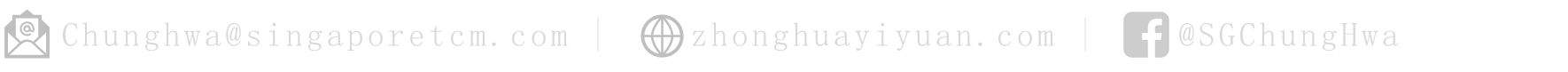 5、有些食物含钾高，偏吃会引起肾病。慢嚼细咽，不暴饮暴食。食物再好吃也不应该多吃。以免体重增加，血糖升高。
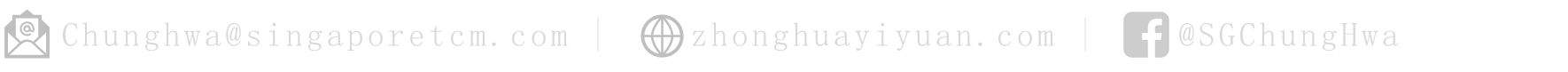 6、早餐吃得饱和营养好，午餐吃得饱，晚餐碳水化合物减半，可以防治早上空腹血糖升高。
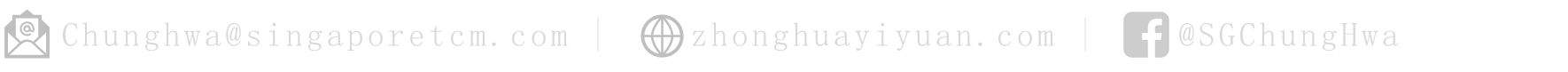 7、食物温度不宜太高，温度越高，血糖也随之升高。不过，喝冰水不会降血糖。
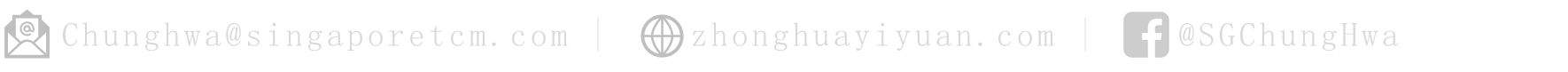 糖尿病患者饮食建议
（一）少吃或不吃（由医师指导）：
1、高糖食品：糖、蜜制品、榴莲、芒果、黄梨、香蕉、红枣、龙眼、荔枝、甘蔗、 月饼、甜酱类、粽子、甜果汁果酱、甜面包、蛋糕、冰淇淋和有糖咖啡（茶）等。
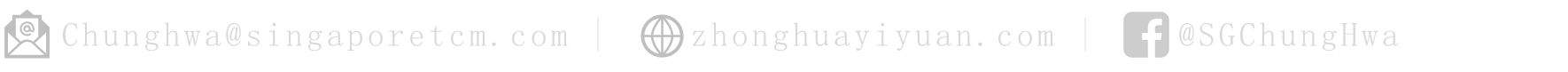 2、高脂肪食品：动物油、肥肉、蛋黄、鱼卵、内脏等
3、淀粉多、热量高的食物：炒粿条、炒面条、干面、煎炸食物、薯类、芋头等
4、其他：酒（特别是烈酒）。
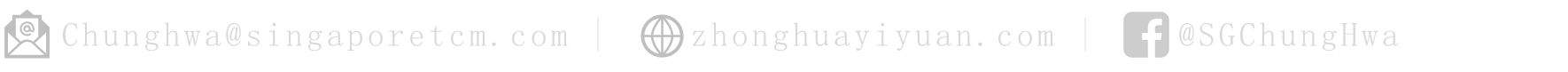 （二）适合吃：
1、主食：五谷杂粮、如糙米、魔芋、南瓜、豆干、荞麦面、玉米面等。
2、豆制品：豆类饮料、豆腐、豆浆、豆粥、豆腐皮、腐竹、赤小豆、绿豆汤等。
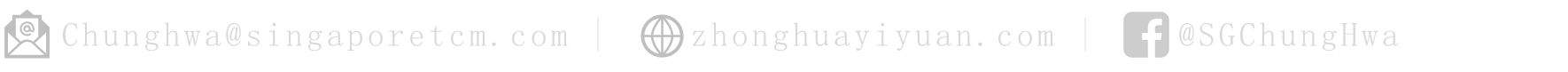 3、水果蔬菜类：苦瓜、黄瓜、丝瓜、大蒜、山药、牛蒡、玉米须、薏米仁、豌豆、白扁豆、长豆、洋葱、芹菜、番薯叶、芦笋、竹笋、花椰菜、空心菜、韮菜、萝卜、胡萝卜、紫菜、海带、黑芝麻、银耳和木耳、蘑菇类、番茄、辣椒、桃子、番石榴、酸苹果、浅色龙珠果、草莓、奇异果、柚子、罗汉果等
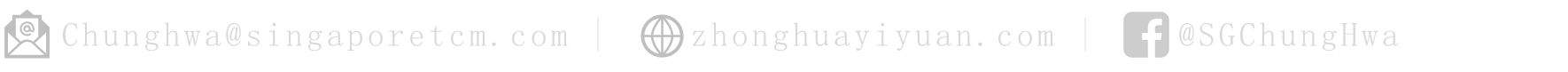 4、蛋白质类：瘦肉、猪胰、牛奶、鸡蛋、鱼类、海参、蚌肉等
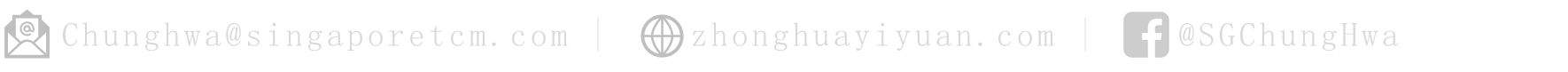 自我检测血糖
1、了解血糖高低
2、选择食物、吃量，自我调整生活方式。
3、检验空腹和餐后2小时血糖。
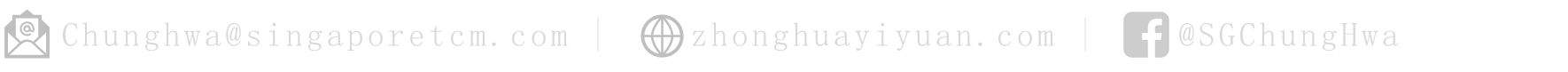 糖尿病的并发症
1、急性
2、慢性
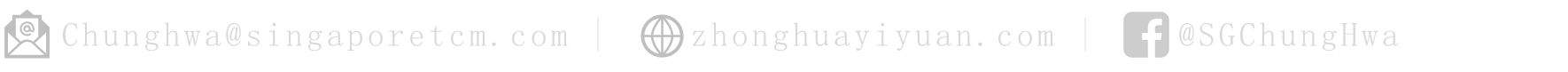 糖尿病并发症可怕吗？
1、生活素质下降
2、致残、致死
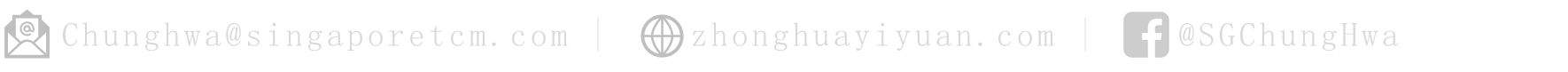 引起并发症的原因
1、糖尿病因为血糖、血脂等升高，血液的杂质多，血液粘稠浓腻，运行缓慢。
2、过多的杂质，容易伤害血管壁，造成血管硬化，进而影响神经、大小血管，引起并发症。
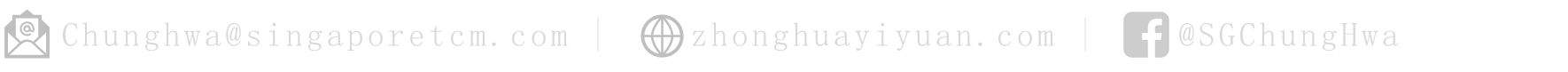 3、糖尿病对血管和神经的伤害，是广泛性和弥漫性的，比单纯的疾病更严重。
4、血糖长期升高，容易引起急性并发症，也容易感染。
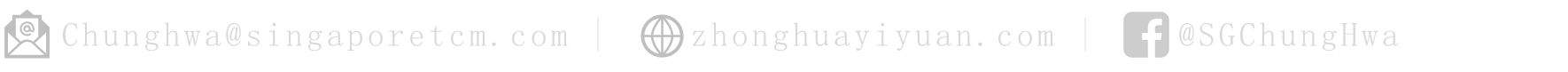 例如，伤害心脑血管，引起心脏病和中风；影响肾小血管，造成肾肾病；影响下肢大小血管，造成糖尿病足；影响眼睛小血管，造成瞎眼；影响小血管和神经，造成皮肤搔痒、肢体麻木疼痛。
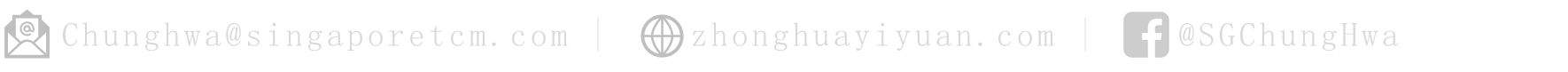 糖尿病可以逆转吗？
1、大约10年了，中国和国际中西医专家（包括WHO)，就不断的研究这个课题。不过，还没有明确的规定。目前，研究还在继续。
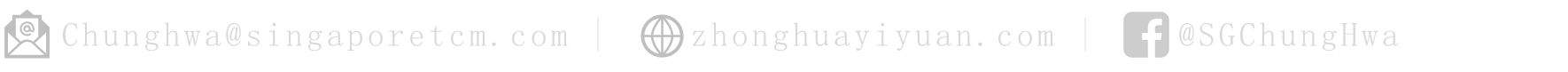 2、四年前，中国广东省就成立糖胖病逆转研究所。对一万多名患者做逆转研究。
3、由此可见，糖尿病可以逆转的病例已经出现，才引起专家学者的注意和研究。
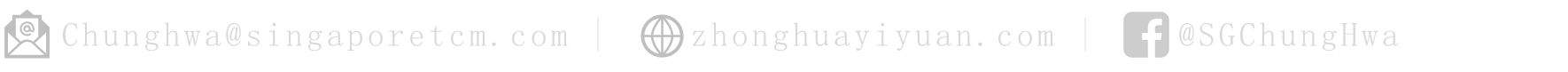 为什么能逆转？
1、逆转的多是二型“糖胖病”病人。这类病人，因为肥胖，脂肪多，造成胰岛素抵抗，血糖升高。
2、这类型的病因，是血糖高，脂肪高。
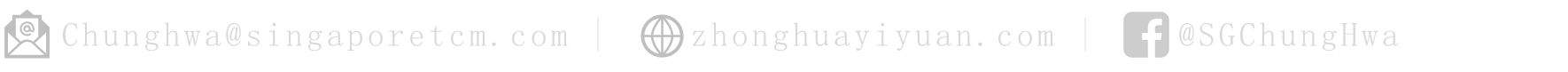 怎样逆转？
1、降低血糖、血肪，减肥，减体重。
2、降血糖: ①药物②“管住嘴”少吃高糖食物。
3、降血脂：①少吃高脂肪食物②“迈开腿”多运动。
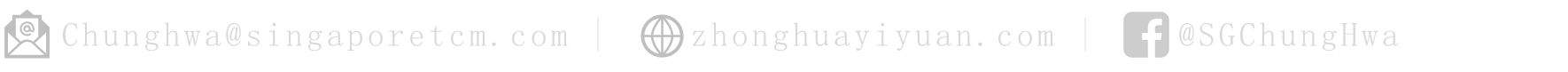 WHO的统计
1、二型糖胖病病人有60~70%，病因是饮食不当。遗传只占15~20%，余下是其他因素。
2、二型糖尿病胰脏分泌胰岛素功能，6年后不足35%。所以，6年内，要加紧努力。越早越好。
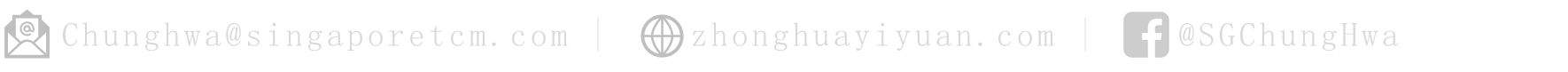 并发症可以预防和控制吗？
1、急性并发症去医院抢救。
2、慢性并发症，初期会有一些预警症状：三高，心悸、气短，视物模糊，肢麻疼痛；下肢红肿热痛；腰酸膝软，夜尿多，或微量蛋白尿等。应该抓紧机会，赶快治疗。
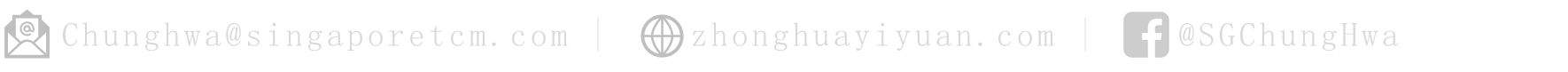 例如，糖肾病共分5期。如果能在第一、二期寻求治疗，疗效应该比较好，避免透析。糖病足也分成多期，早些治疗应该可以避免截肢。
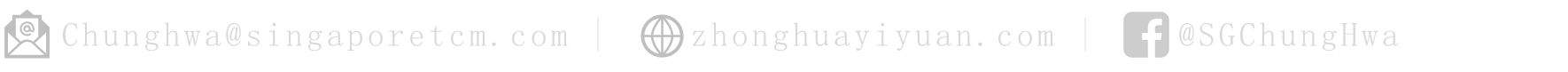 病例介绍
患者：胡适（已故），100年前名人。
29岁时，西医诊为糖尿病肾病。无药可医，吩咐回去办后事。中医接手治疗，挽回一命，多活了40余年。
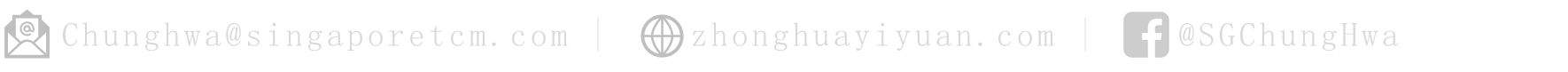 从病例可见
1、糖尿病和并发症，可以控制和逆转，改变生活素质，延长寿命。
2、长江后浪推前浪，100年后中医应该更上一层楼。
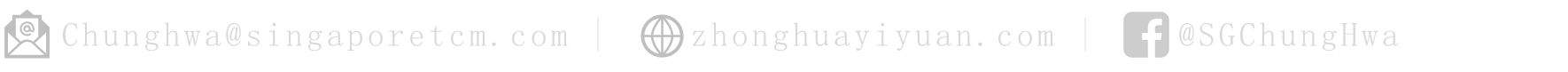 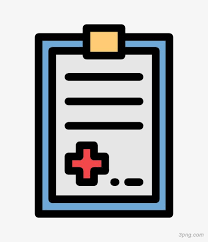 个人病例分享
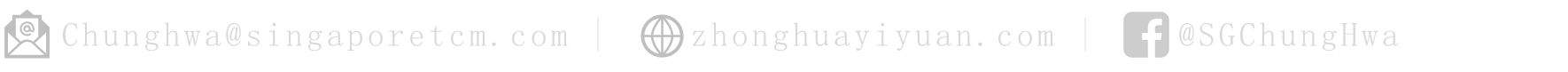 1、  杨xx, 女，59。已婚。主妇。
08/09/20：糖尿病多年，服西药控制血糖。 近日FT 12mmol/L,    口渴，目干，胀胀，大便硬，常五天无通便，塞通便药。西医检验大肠有许多糞便。。
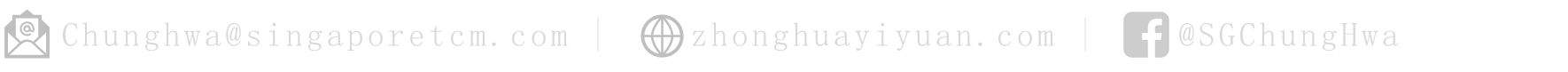 本证的根本在肠燥肺热，大便不通，造成血糖上升。经中药治疗后大便正常，血糖下降，恢复稳定。
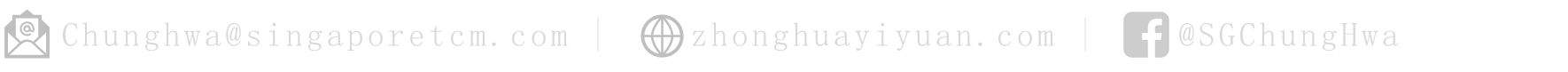 杨女士治疗前后的血糖
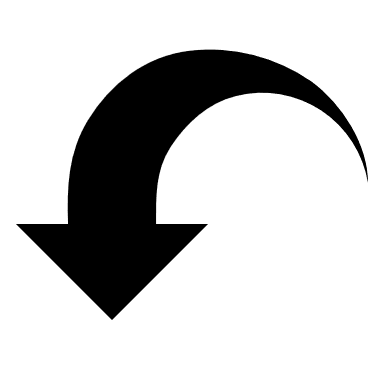 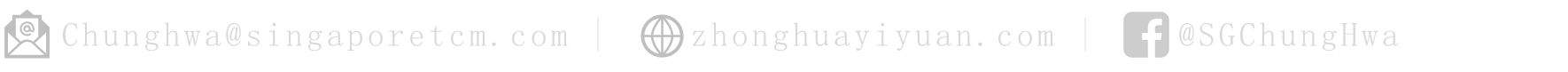 例2， 林XX  ，男，63。小贩，忠糖尿病十余年，服西药。
21/04/16来诊时右下肢浮肿麻木疼痛，静脉曲张，皮色深褐，皮肤粗厚僵硬。右下肢有一皮损流水。西医手术治疗未愈。
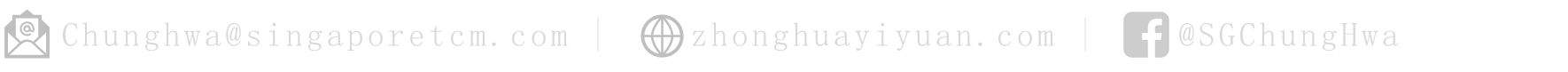 随机血糖11.70mmol/L。BP 129/78 P96
本证是湿热瘀阻脉络。经14次中药清热解毒利湿，活血化瘀通络后，西医证明患者已痊愈。
三个月后HBa1c 8%
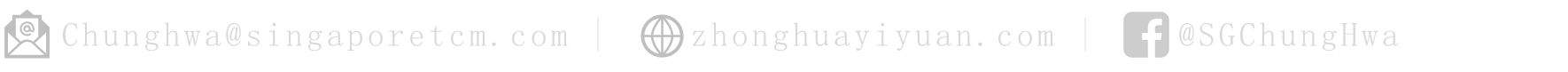 3 、 男，60岁
11/2016来诊， HBa1c  7%，餐后血糖10 mmol/L，不愿服西药。没有其他症状，舌苔白，脉濡。诊为脾虚湿滞，故健脾利湿。
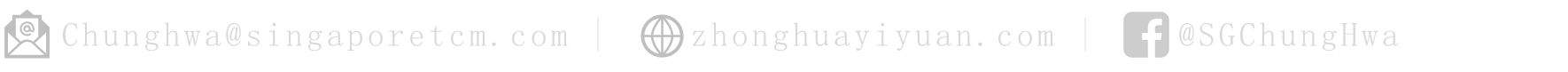 期间，也调理其他不适。2021年检验，HBa1c 6.4%. 肝肾功能正常。患者随诊多年，无服西药，只服中药，控制饮食和运动。现在病情正常，血糖平稳，西医已确诊为糖尿病已愈，不用服药。
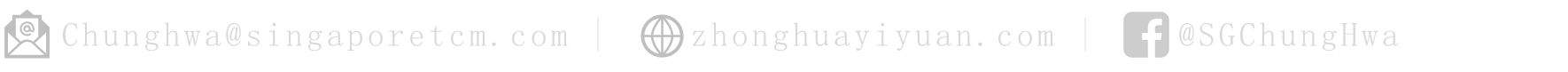 例4：陈xx, 50岁。家庭主妇。糖尿病2年，服西药。来诊时空腹血糖8.5mmol/L, 餐后2H血糖17.00mmol/L.西医见患者餐后血糖高，就另配Glipizide 服用。患者服用后，血糖降至5mmol/L左右.头晕、冷汗直冒。
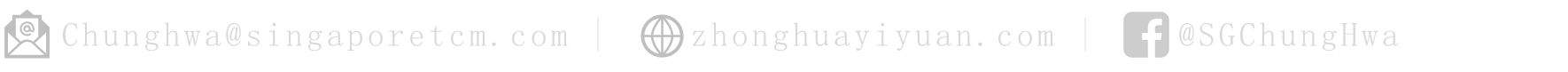 患者情绪不定，失眠，口干，月经时来时断。此为更年期内分泌紊乱。经治疗后，失眠，月经得到改善。空腹血糖6.8mmol/L左右。餐后2h血糖，大多在7.50 mmol左右。
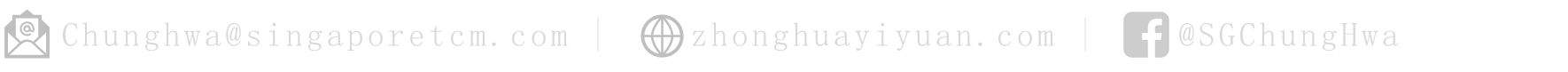 此患者自行决定不服西药，只3个月去给西医检验。至今不服西药已半年，只服中药调治，而且中药的药量也比原来的药减半，血糖和病况，还是平稳。
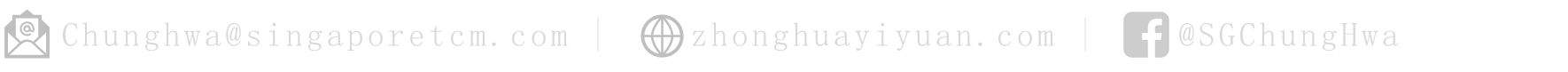 陈XX诊治前后血糖
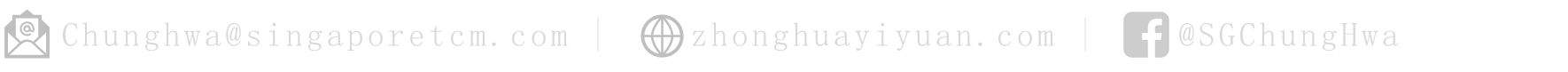 代茶饮
1、山楂荷叶茶
功能：消脂、减肥
用量：山楂9g, 荷叶15g.
 (孕妇忌服）
2、西洋参三七茶
功能：益气滋阴通络降糖
用量：西洋参10g,  三七3g.
(孕妇忌服）
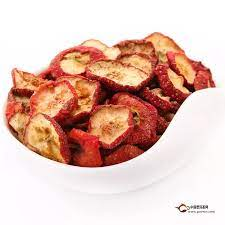 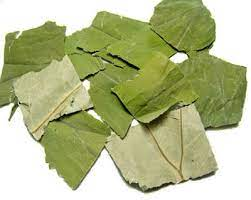 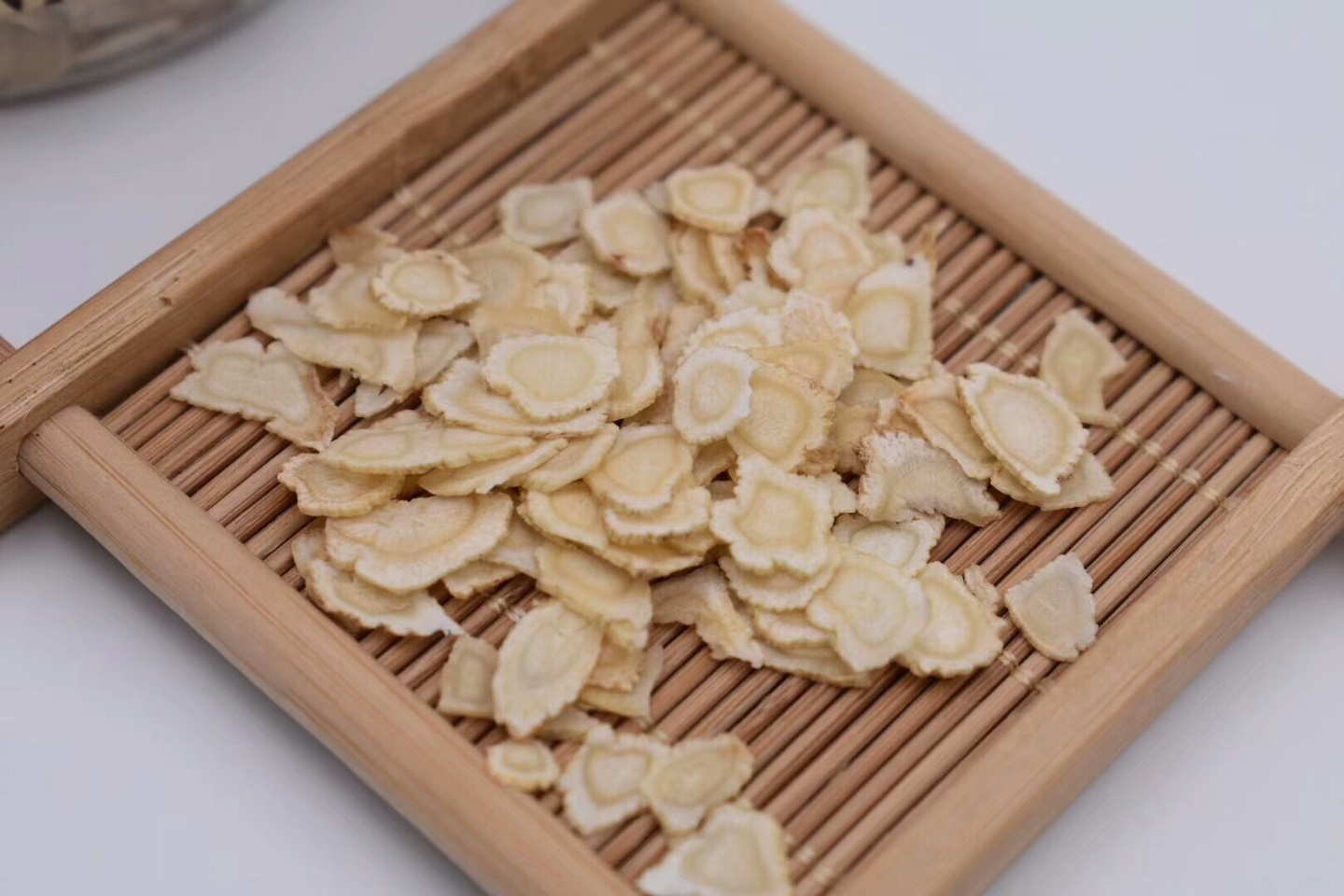 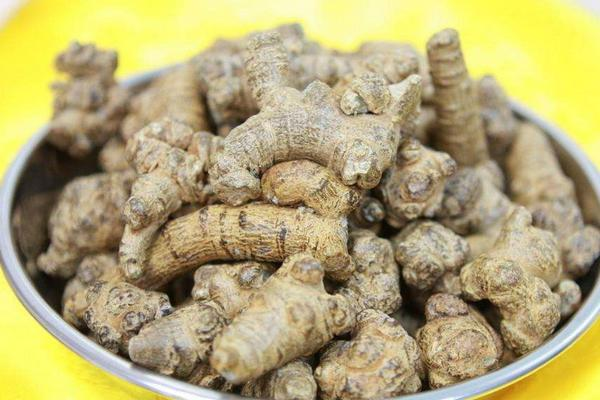 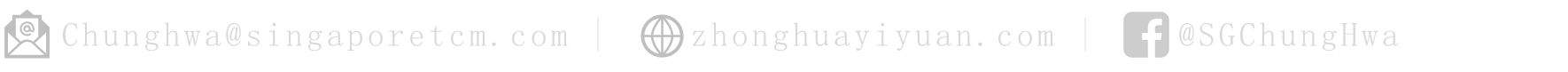 3、 北芪葛根三七茶
功能：益气清热生津，通络降糖
用量：北芪15g, 葛根10g 三七3g.
(孕妇忌服）
4、芪准枸芡实陈皮茶
功能：健脾补肾，敛尿降糖，适合老人糖尿病。
用量：北芪12g, 准山15g, 枸杞(后下）15g, 芡实6g  陈皮3g,   
5、枸杞乌梅茶
功能 ： 补肝肾涩尿，适用老人腰酸夜尿多。
用量：枸杞15g, 乌梅1粒。
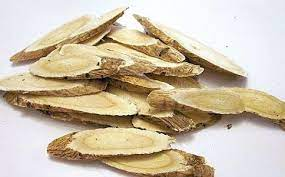 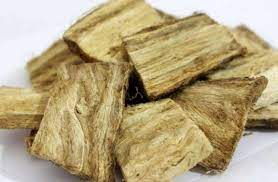 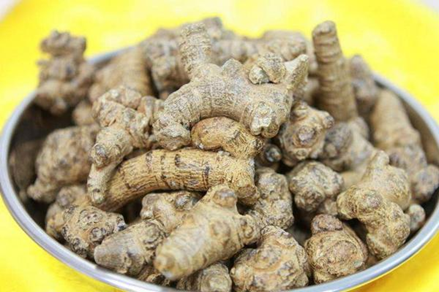 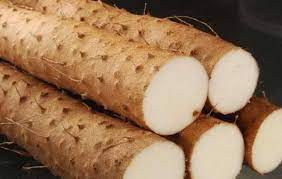 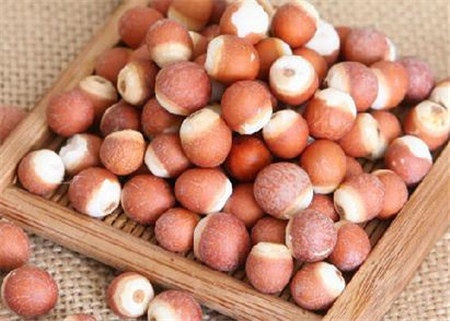 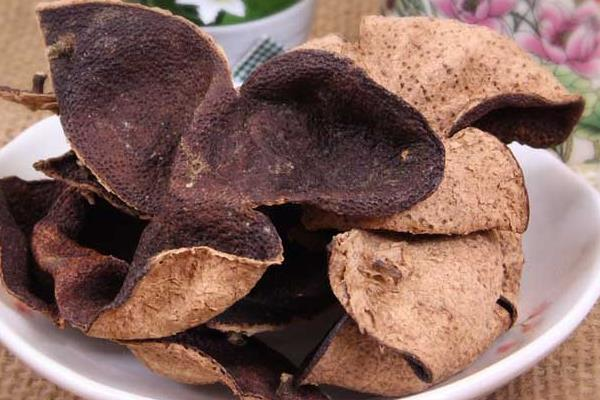 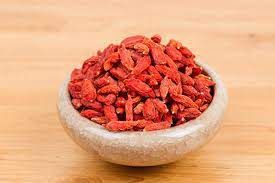 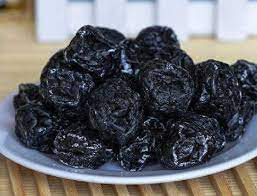 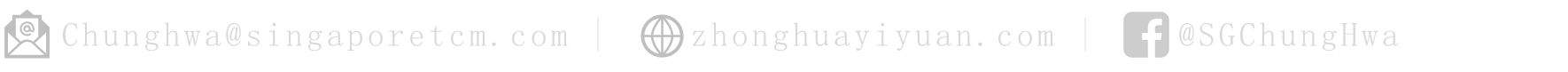 几句话
1、预防和治疗糖尿病，要有积极和乐观的态度。过去是不治之症，现在或将来可能不是。医学在进步，糖尿病应该与肺结核一样，是可防可控可治的。
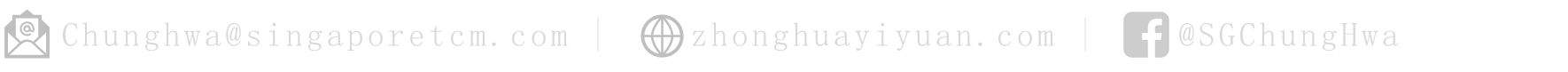 2、要糖前期、糖尿病和并发症逆转，需要的时后用药，但是，不能单靠医生/医师。自己的努力，“管住嘴，迈开腿”，也非常重要。
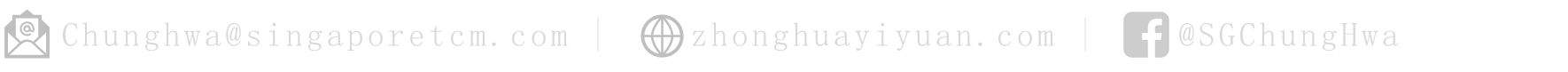 3、除了上述逆转病例。我还遇到另外两位逆转病人，血糖降到正常。西医宣布他们已经痊愈，不用再服糖尿病药。很奇怪，他们都是老人。
可见，预防、治疗、逆转糖尿病，前途是光明的。让我们大家一起努力吧！
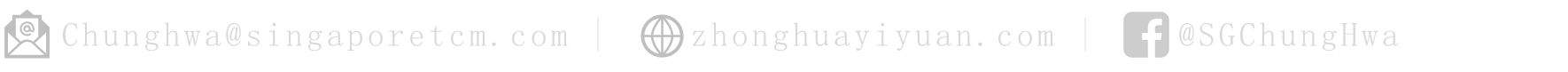 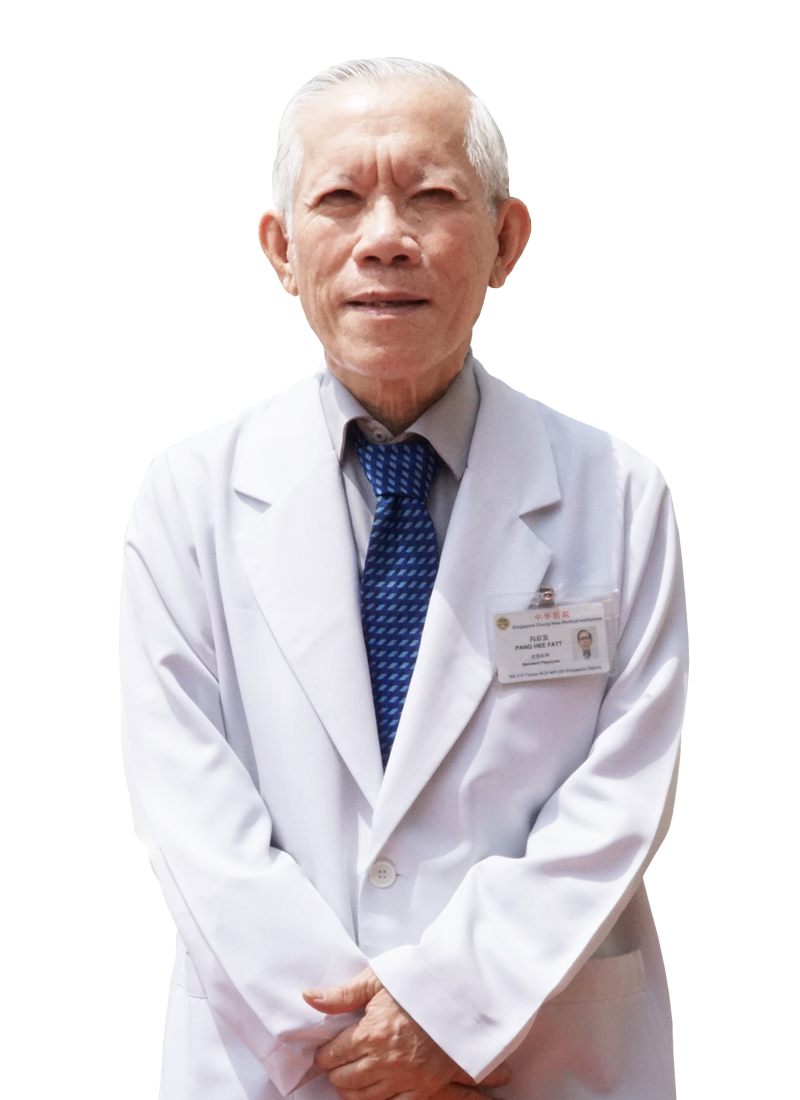 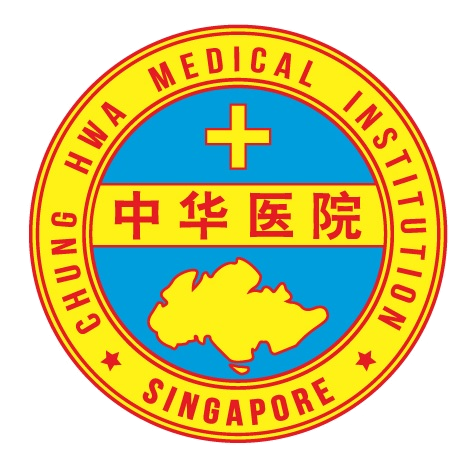 照片
感谢聆听！
【珍惜机会，防治糖尿病和并发症】
冯启发医师中华医院 副主任医师
讲师简介：冯启发医师，新加坡中医管委会注册中医师，现任中华医院义顺分院特邀副主任医师，以及中华医院中医糖尿病专病研究组组长，毕业于新加坡中医学院，拥有丰富的临床经验，行医30余年。
分院、看诊时段：义顺 | 1,3 PM
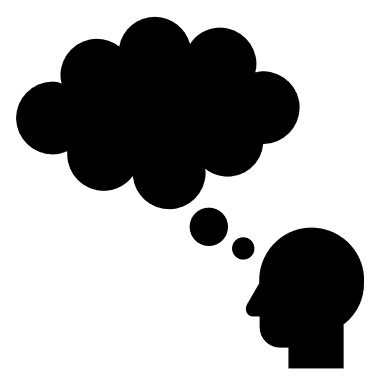 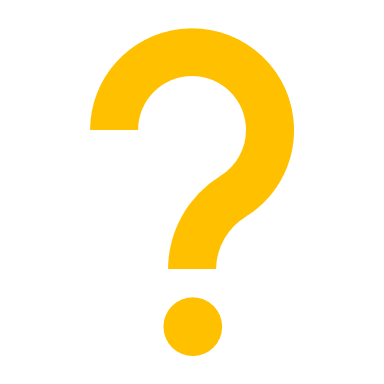 提问时间
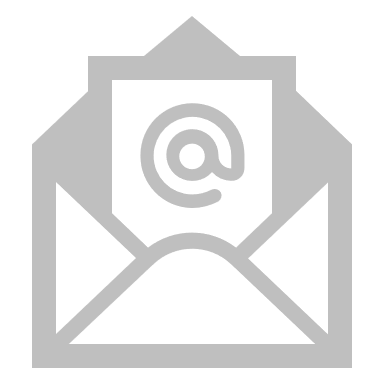 Chunghwa@singaporetcm.com  
zhonghuayiyuan.com  
@SGChungHwa
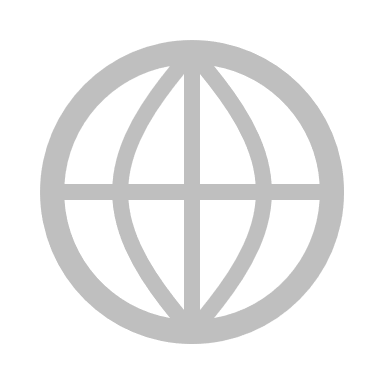 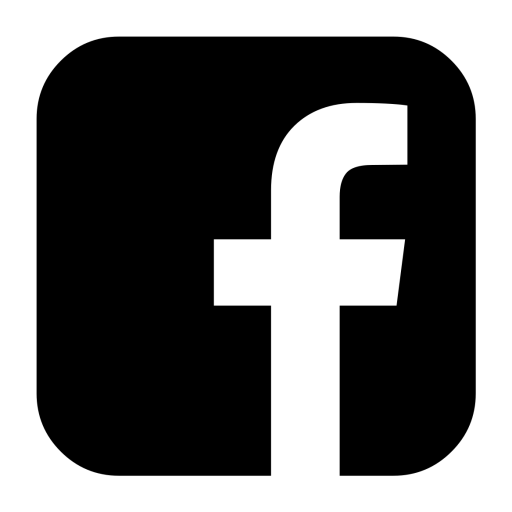 70
中华医院
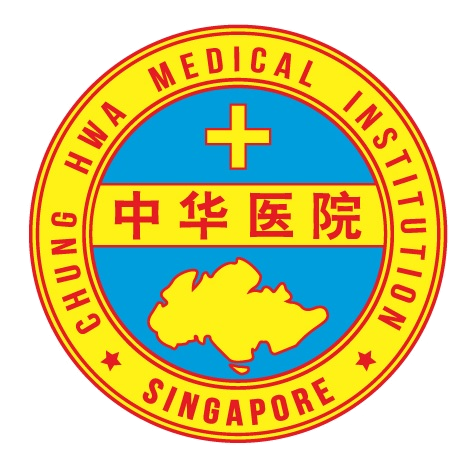 SINGAPORE CHUNG HWA MEDICAL INSTITUTION
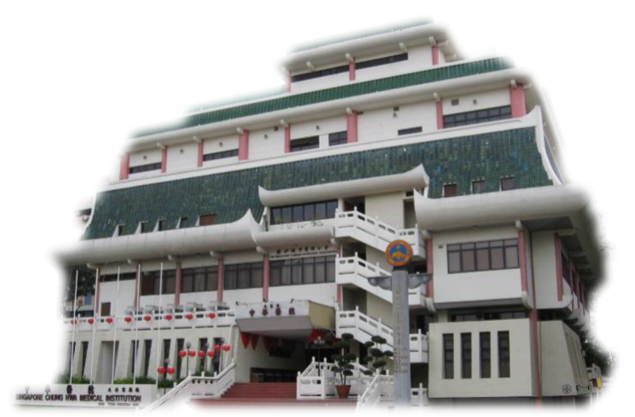 HQ OFFICE & TOA PAYOH BRANCH:
640 Lorong 4 Toa PayohSingapore 319522 Tel: 62513304
YISHUN BRANCH:
BLK 215 Yishun Street 21, #01-301Singapore 760215 Tel: 6756 7830
WOODLANDS BRANCH:
BLK 679 Woodlands Avenue 6 #01-710Singapore 730679 Tel: 6366 3246
BUKIT PANJANG BRANCH:
BLK123 Pending Road, #01-42Singapore 670123 Tel: 6766 7576
JOO CHIAT BRANCH:
291 Joo Chiat Road, JK Centre #02-01Singapore 427543 Tel: 6444 8727
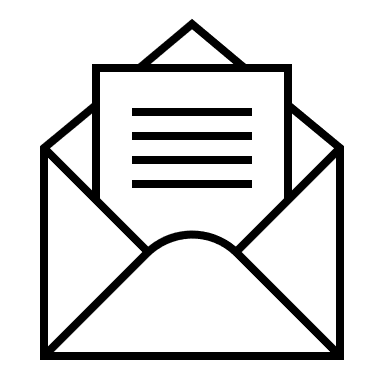 chunghwa@singaporetcm.com
Zhonghuayiyuan.com
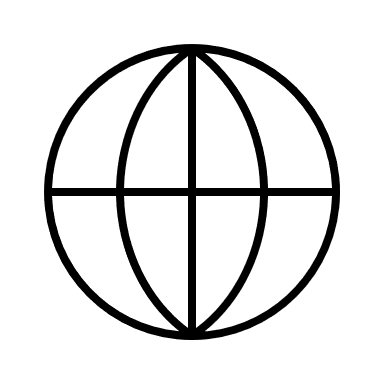 71